Omitted MathsPad Task
Omitted MathsPad Task
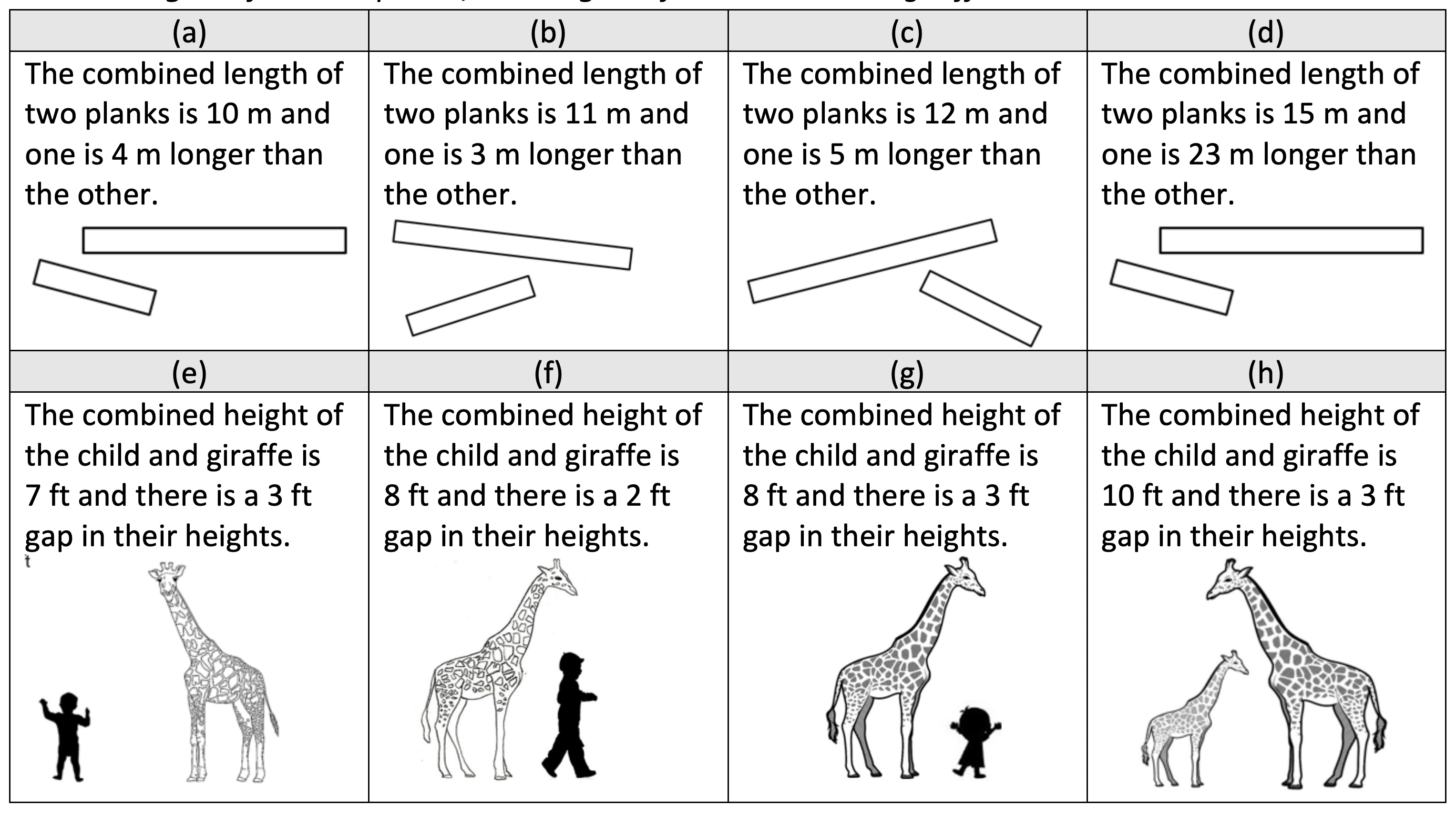 Omitted MathsPad Task
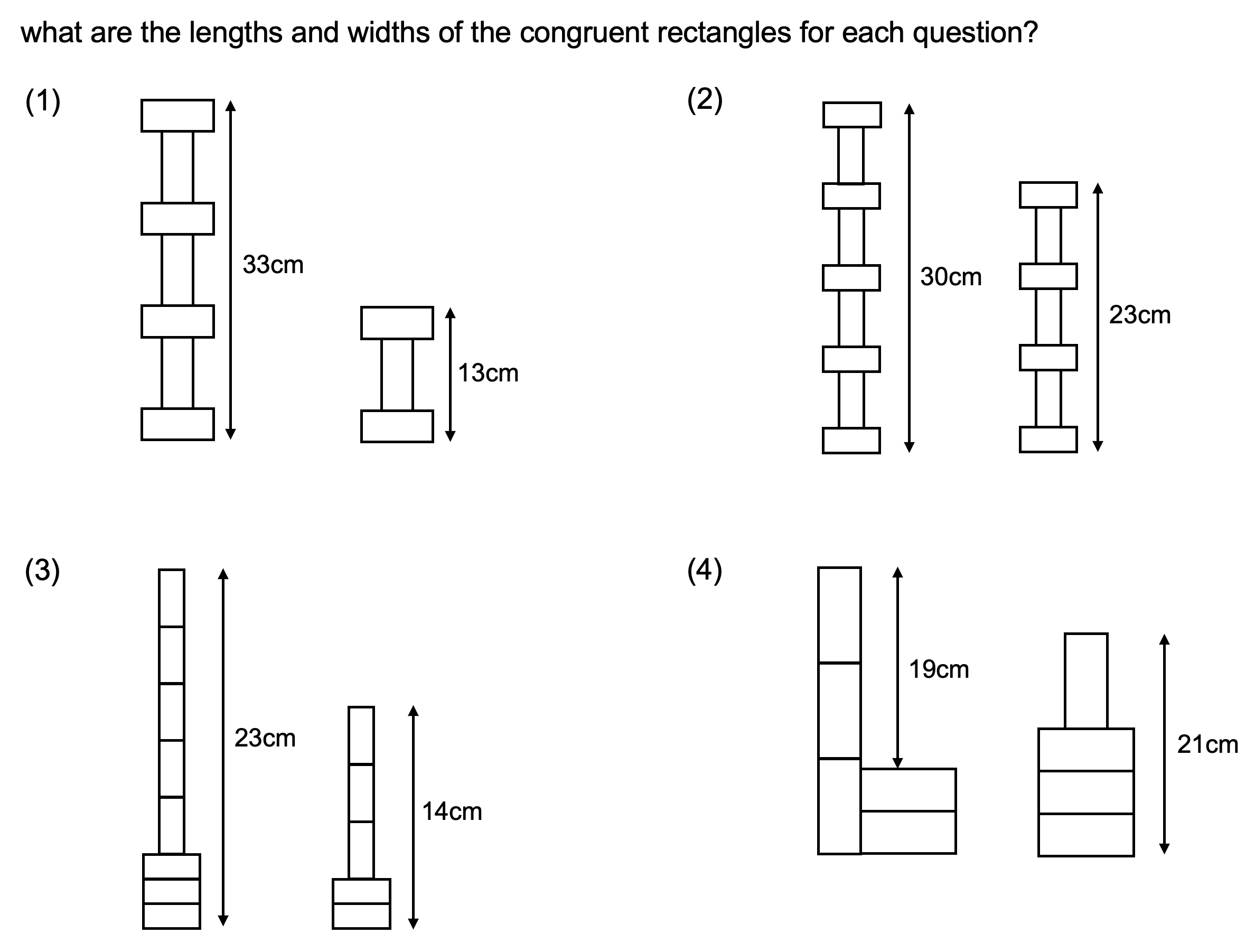 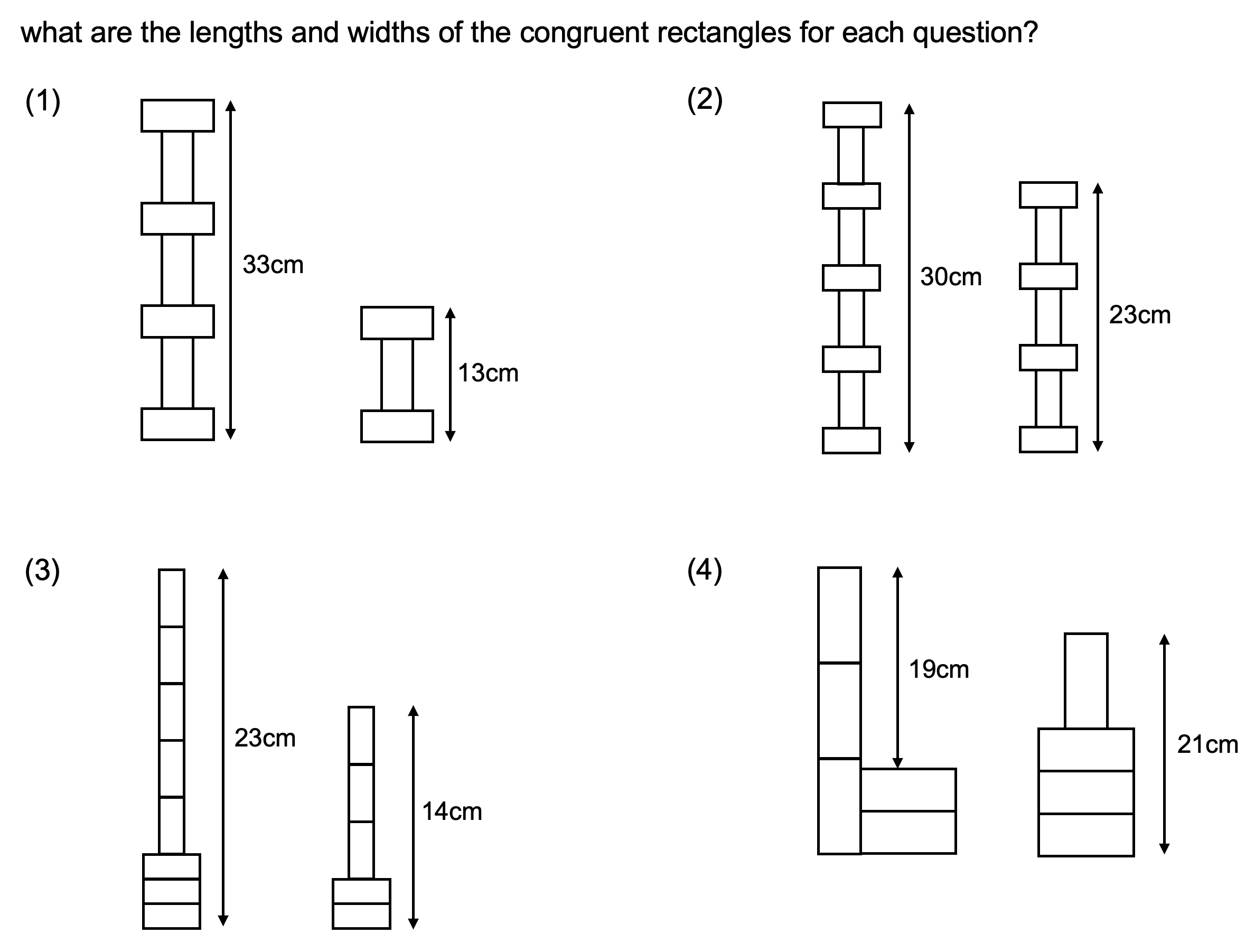 Omitted Task
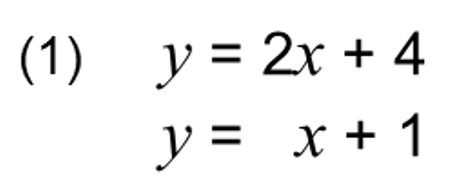 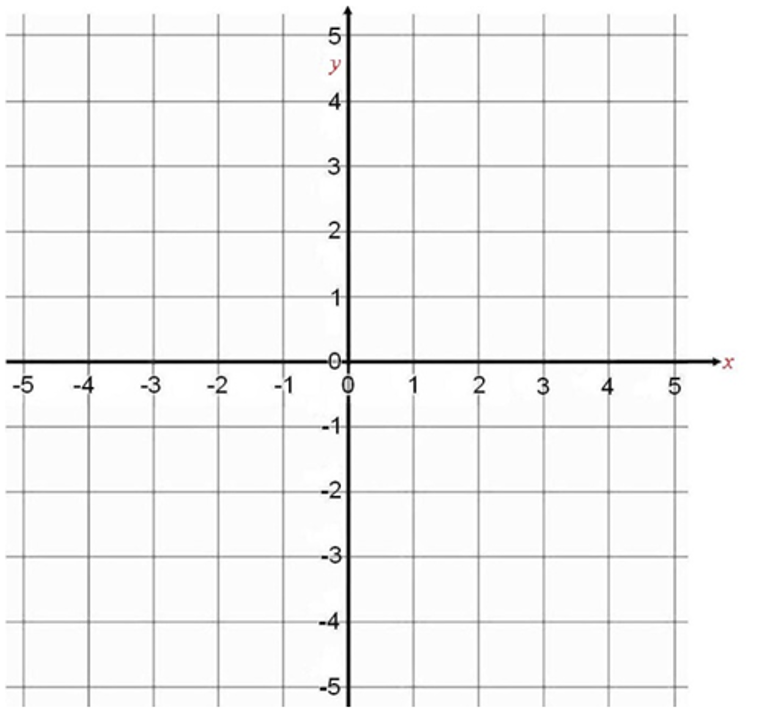 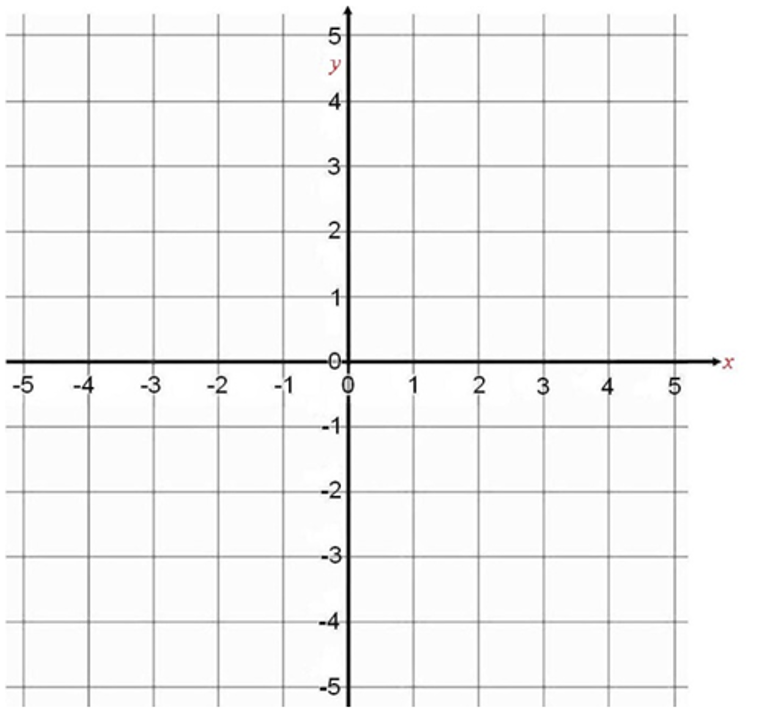 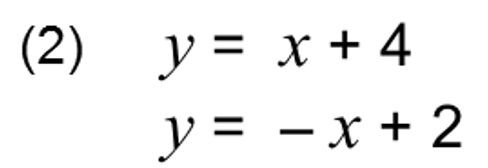 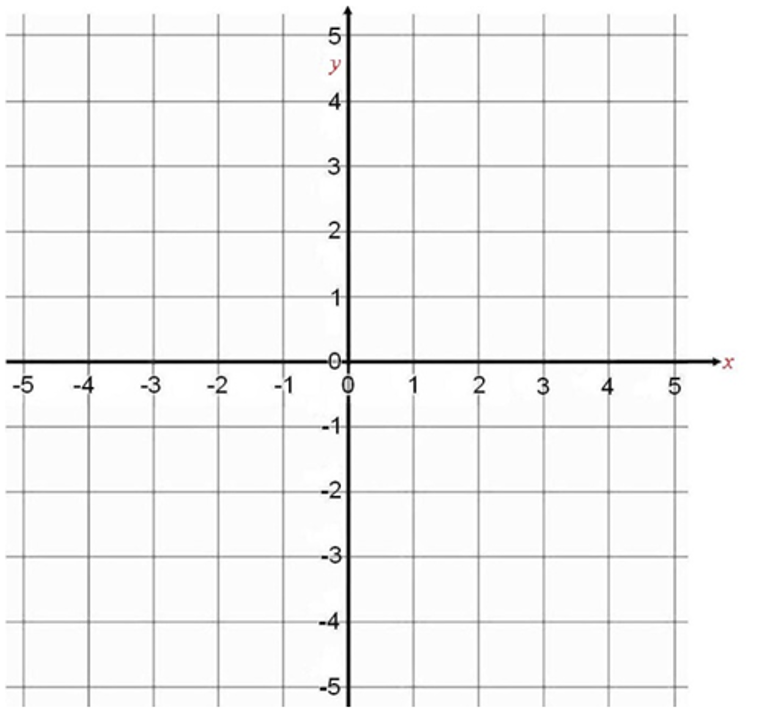 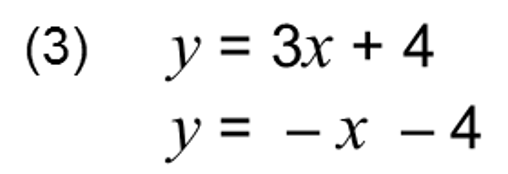 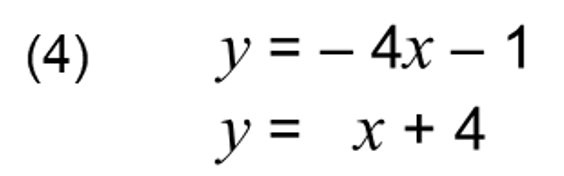 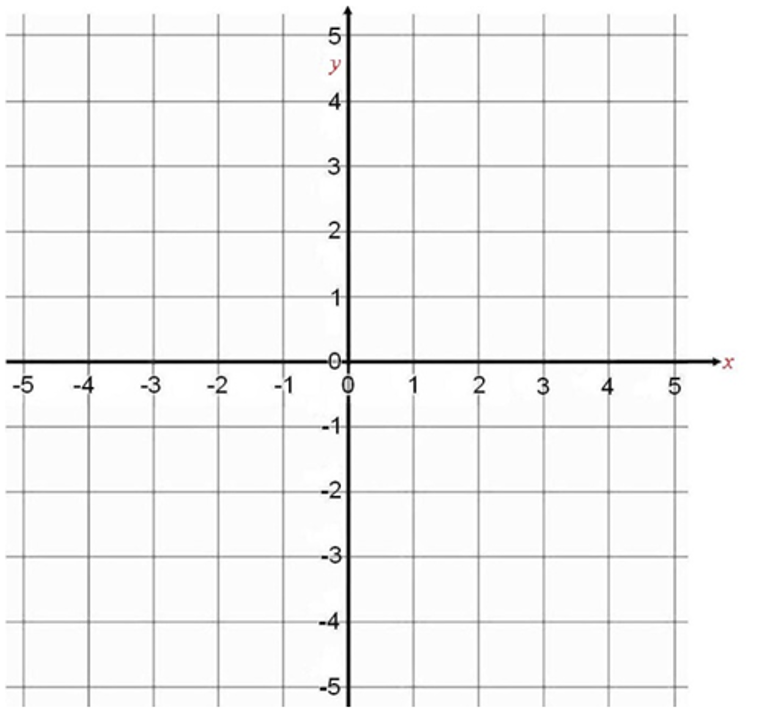 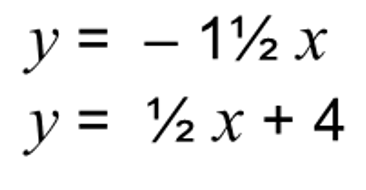 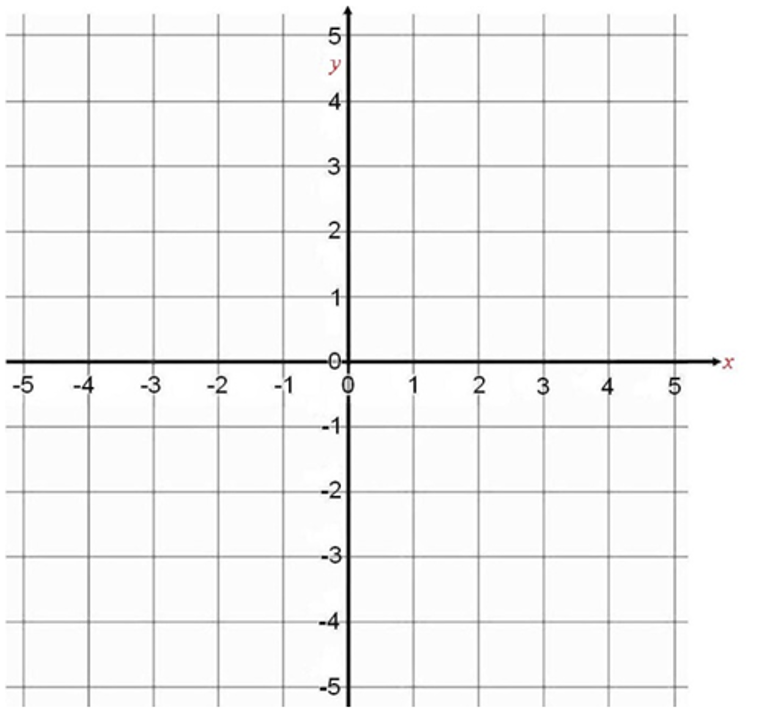 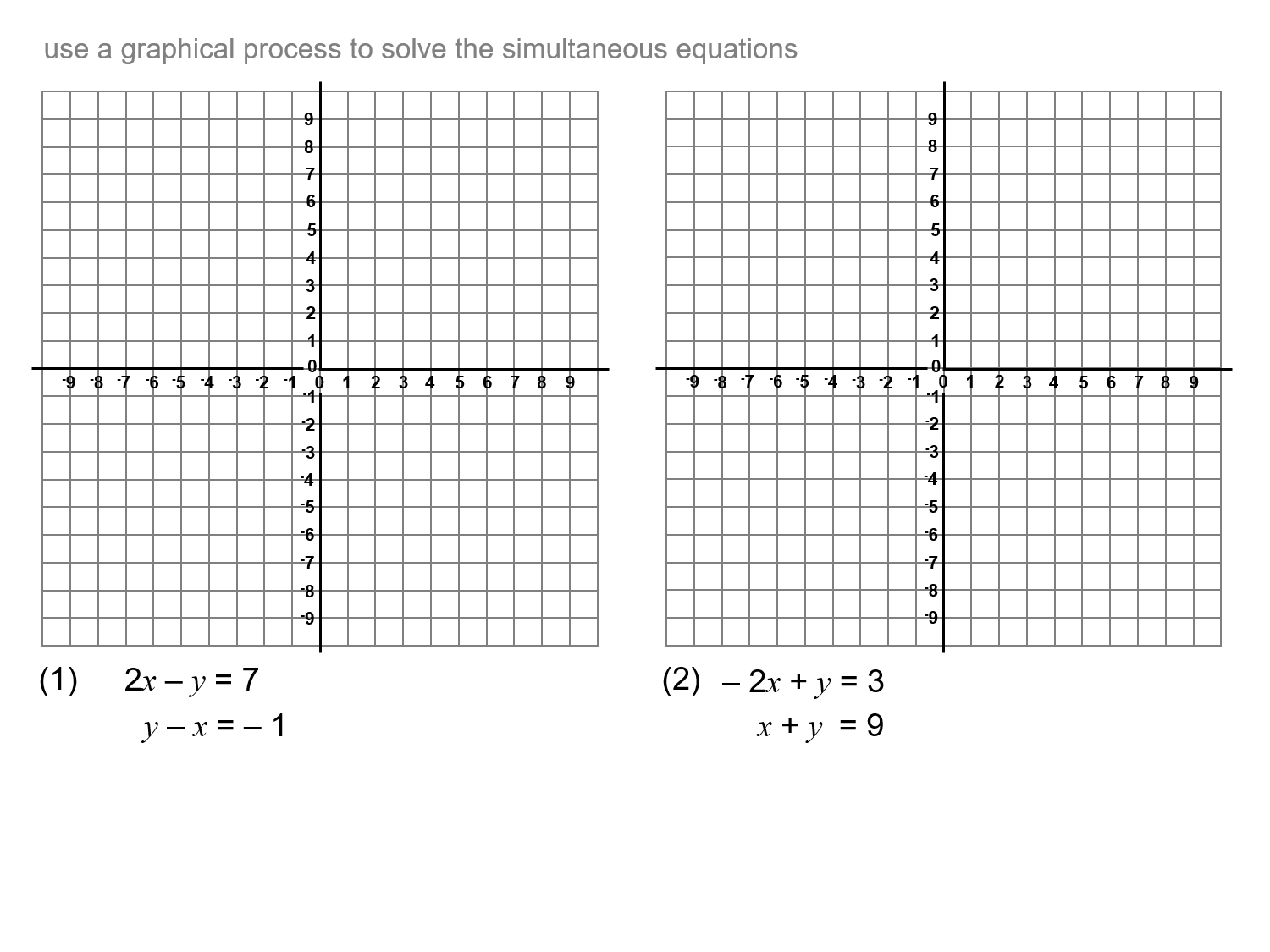 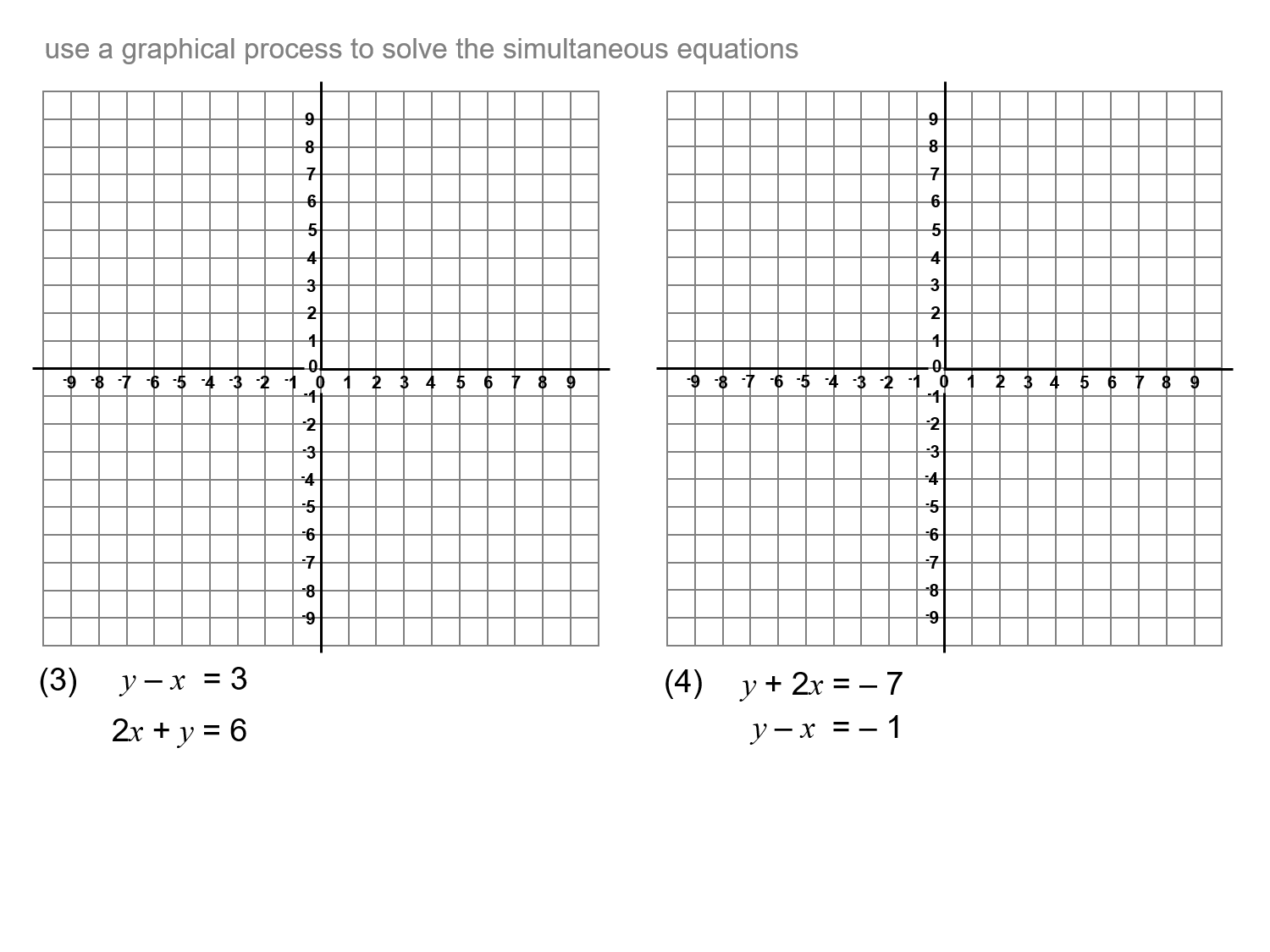